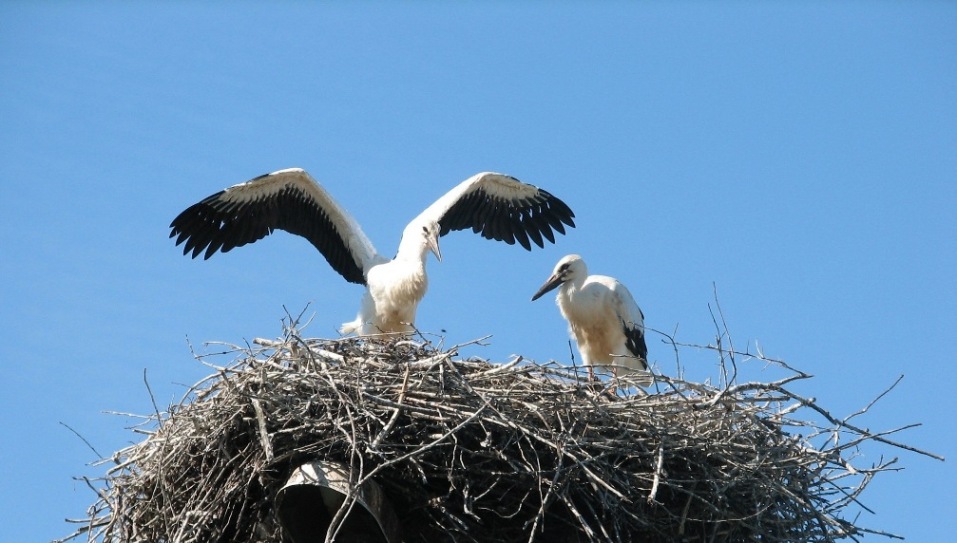 ГЛАСНЫЕ ЗВУКИ
СОГЛАСНЫЕ ЗВУКИ